Check-In: Konvektion
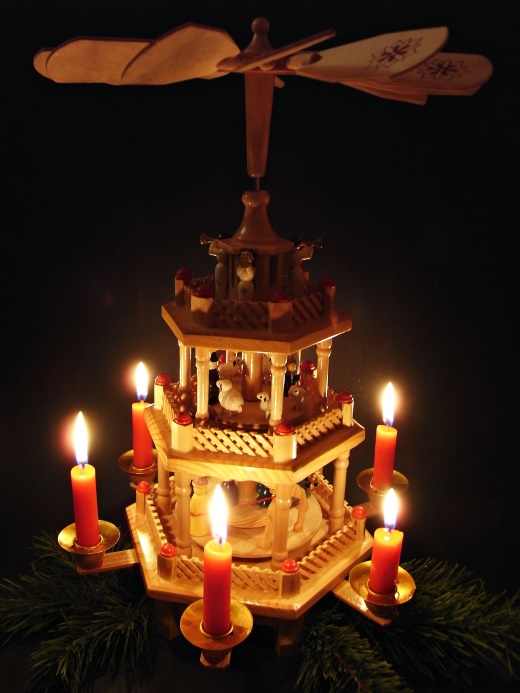 A
B
Paul pustet kräftig, um seine Suppe kühler zu machen. Erstelle ein pas-sendes Energie-flussdiagramm.
Beim Lagerfeuer fliegen glühende Rußstückchen in die Luft. Erkläre, wie es dazu kommt.
Leonie pustet kräftig über ihre Hände. Das fühlt sich kühl an.Erstelle ein pas-sendes Energie-flussdiagramm.
Wenn die Kerzen angezündet sind, drehen sich die Flügel der Weih-nachtspyramide.Erkläre, wie es dazu kommt.
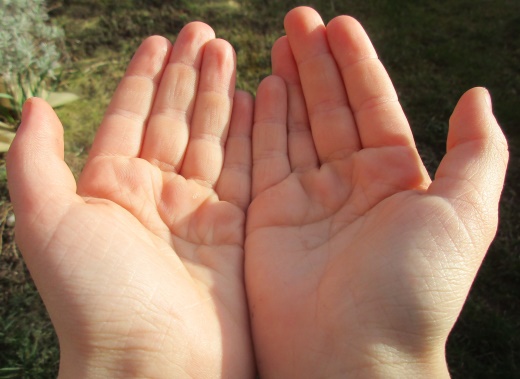 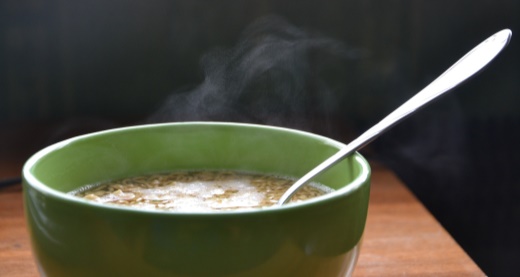 (CC0) von kropekk_pl https://pixabay.com/de/suppe-zupka-chi%C5%84skaho-abendessen-313759/ (12.03.17)
C.-J. Pardall
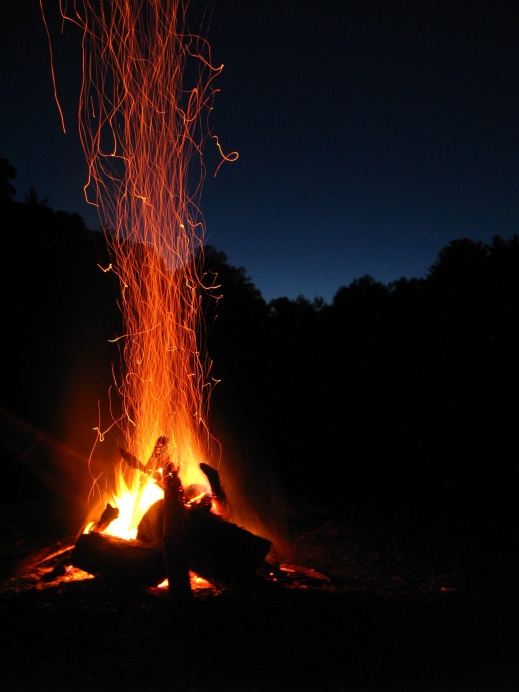 © Angelina Ströbel  / pixelio.de http://www.pixelio.de/media/432537  (12.03.17)
(CC0) von msbritt https://pixabay.com/de/feuer-funke-lagerfeuer-flamme-1873169/ (12.03.17)
ZPG BNT 2017
4427_Check-In_Konvektion.pptx
Check-In: Konvektion – Lösung
A
B
Die heißen Gase bei der Flamme steigen wegen der kleineren Dichte auf. Die leichten Rußstückchen werden von dem Aufwind mitgerissen
Suppe
Hand
Umge-bung
Umge-bung
Die heißen Gase bei der Flamme steigen wegen der kleineren Dichte auf.Wenn die Luft von unten auf die Flügel trifft, drückt sie diese zur Seite und sie beginnen sich zu drehen.
Energie
Energie
ZPG BNT 2017
4427_Check-In_Konvektion.pptx